Исследовательская работа на уроках физики
Исследовательская работа способствует:
самостоятельному познавательному поиску знаний и информации.
развитию творческих способностей  обучающихся,
формированию исследовательской компетенции,
воспитанию культуры и индивидуальности личности,
развитию предпрофессиональных навыков, 
повышению и углублению уровня знаний и повышению интереса к изучаемому предмету,
позволяет раскрыть индивидуальные особенности детей, даёт им возможность приложить свои знания и показать публично достигнутый результат, помогает формировать активную жизненную позицию.
Основные учебно-исследовательские умения формируемые в ходе исследовательской деятельности учащихся:
Умение видеть и находить проблему;
Умение выдвигать гипотезы;
Умение наблюдать;
Умение проводить эксперименты;
Умение делать выводы и заключения
Умение сравнивать и анализировать;
Умение доказывать и защищать свои идеи.
Умение работать в группе.
ЦЕЛИ
Мотивировать ученика на исследовательскую деятельность, через создание проблемной ситуации;
развитие исследовательского типа мышления;
развитие  творческой и познавательной личности.
Организация исследовательской деятельности:
Экспериментальные  исследования: лабораторные работы, фронтальные мини - исследования, домашние практические задания 
Теоретические  исследования: уроки изучения нового материала, уроки решения задач, повторения.
Традиционные  лабораторные работы
Лабораторная работа выполняется по заранее составленному алгоритму: 
название работы,
цель работы, 
лабораторное оборудование, 
выполнение работы: 
вычисления, 
таблица результатов, 
график зависимости, 
вывод.
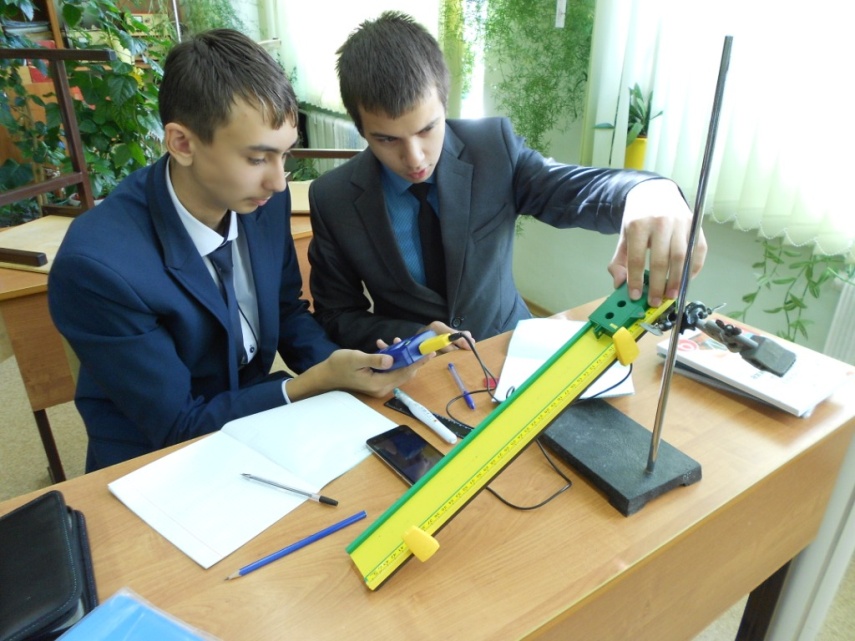 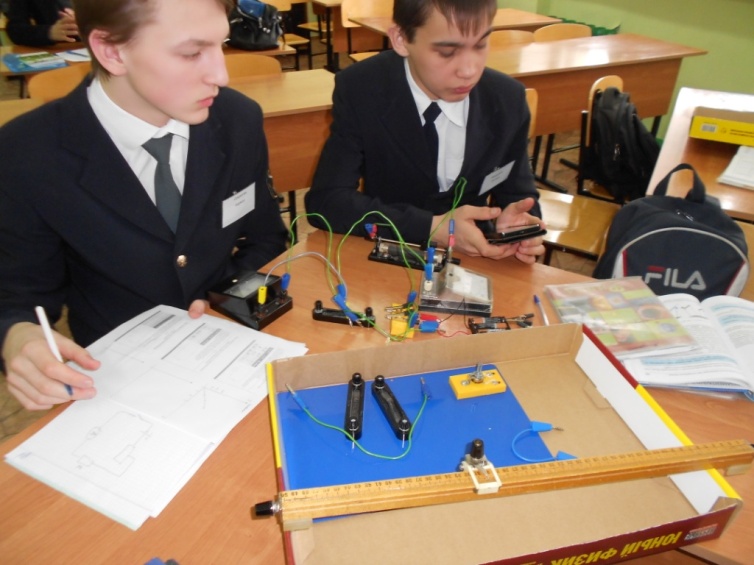 Фронтальные мини - исследования
учат наблюдать, 
учат анализировать, 
учат размышлять, способствуя развитию мышления.
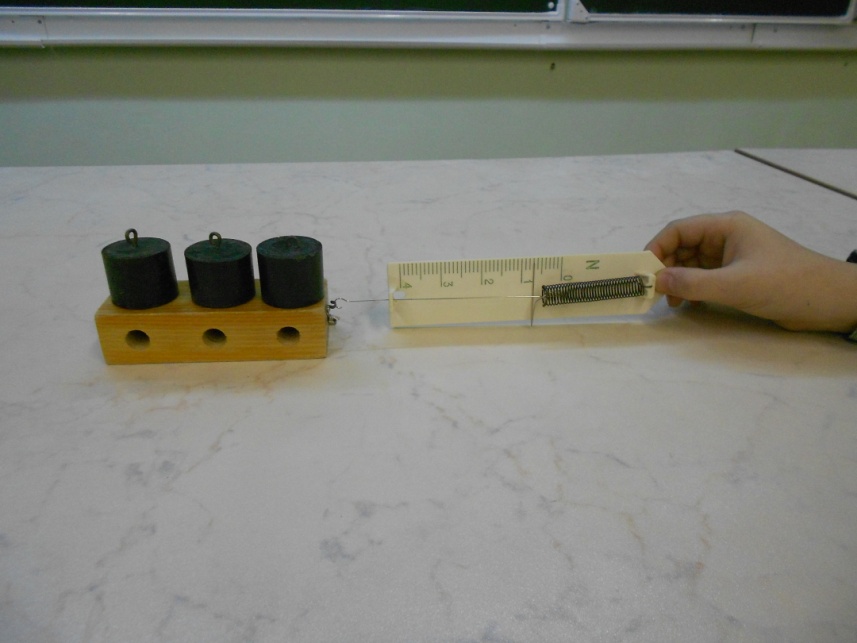 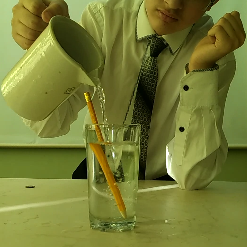 Домашние практические задания
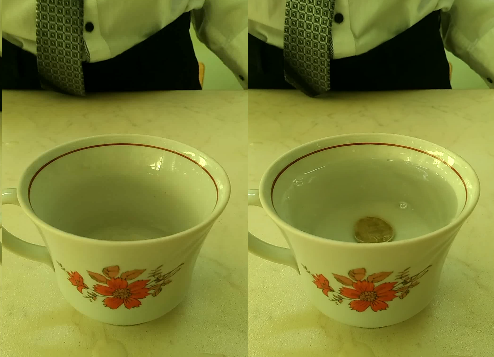 1. Домашние исследования проводятся самостоятельно .
   2. Используются предметы домашнего обихода и подручные материалы (мерный стакан, рулетка, бытовые весы, термометр и т.п.).
   3. Индивидуальная работа.
Использование исследовательского метода при изучении нового материала в 9 классе по теме «Дефект массы»
Актуализация.
Мы знаем
1. Как устроен атом
2. Где расположены положительные и отрицательные частицы
3. Из каких частиц состоит ядро атома
4. Какие силы удерживают частицы в ядре атома
4. Как определить состав ядра атома
5. Выяснили, что все атомы имеют изотопы
Вопросы повторения:
1.В каких единицах измеряется масса ядра атома?             
                               В   а.е.м. 
2.Чему равна атомная единица массы в СИ?
                 1а.е.м. = 1,66 ∙10-27 кг
3.Чему равна масса протона и нейтрона в а.е.м.?
  mp=1,00728 а.е.м.            mn=1,00866 а.е.м.
Тема урока … 2. Проблемная ситуация.
3. Гипотезы: 
mp + mn = Mя 
mp + mn > Mя 
3.   mp + mn < Mя
Тема «Исследование образования ядра атома».Цель: исследовать ядро атома, полученное при слиянии нуклоновЗадачи:1. Найти массу всех протонов и нейтронов.2. Найти сумму масс всех протонов и нейтронов.3. Сравнить сумму с массой ядра атома.4. Сделать вывод.Гипотеза: …
Групповая работа (по 4 ученика)                   zХм
Исследование образования ядра атома Задания.
Найти массу всех протонов и всех нейтронов:     Zmp   ,   Nmn
Найти сумму масс нуклонов, составляющих ядро атома. Zmр + Nmn =
 Сравнить с массой ядра атома, полученную сумму.
Насколько масса ядра гелия меньше суммы масс нуклонов, составляющих ядро атома? 
Δm =(Zmр + Nmn ) – Мя    -  дефект масс
Сделать вывод.
Тема урока …
Результат исследования:
Мя < Zmр + Nmn  на  Δm = Zmр + Nmn – Мя
дефект массы — это разность между суммарной массой всех нуклонов ядра в свободном состоянии и массой ядра
?
Дефект массы  - это

объект исследования (что рассматривается?)  или
предмет исследования (что изучается?)
Тема урока …Почему масса ядра меньше суммы масс отдельных частиц?
p                            n
E=mс2
ΔE  = Δmс2
Тема урока …Какую энергию нужно затратить для расщепления ядра атома?
p                         n
ΔE  = Δmс2
Тема урока …
Энергия связи
В соответствии с соотношением Эйнштейна между массой и энергией, дефект массы характеризует энергию связи атомного ядра:

        ΔE = Eсв = Δmс2 = (Zmр + Nmn – Мя)с2
Тема урока
…
«Дефект массы. Энергия связи»
Сделайте вывод
1.
2.

Вопрос: Какие новые понятия мы рассмотрели?
- Сформулируйте тему урока.

- Тема урока «Дефект массы. Энергия связи»
Этапы исследования
1. Название темы исследования
2. Цель исследования
3. Задачи исследования
4. Гипотеза
5. Объект исследования
6. Предмет исследования
7. Актуальность
8. Ход исследования
9. Вывод исследования
10. Практическое применение
Результаты исследовательской деятельности :
повышение эффективности и результативности урока.

       развивающие функции:
познавательный интерес к предмету; 
развитие творческих способностей;
      воспитательные функции:
 умение работать в группе; 
 раскрытие новых личностных качеств, более ответственны, организованны, самостоятельны, общительны; 
достижение поставленной цели; 
анализ собственных действий;
      образовательные функции:
повышение успеваемости;
умение находить нужную информацию, анализировать, сопоставлять и обобщать;
подробное изучение учебного материала, 
повышение уровня усвоения изучаемого материала;
участие в НПК